Magazine :  Family June 2005
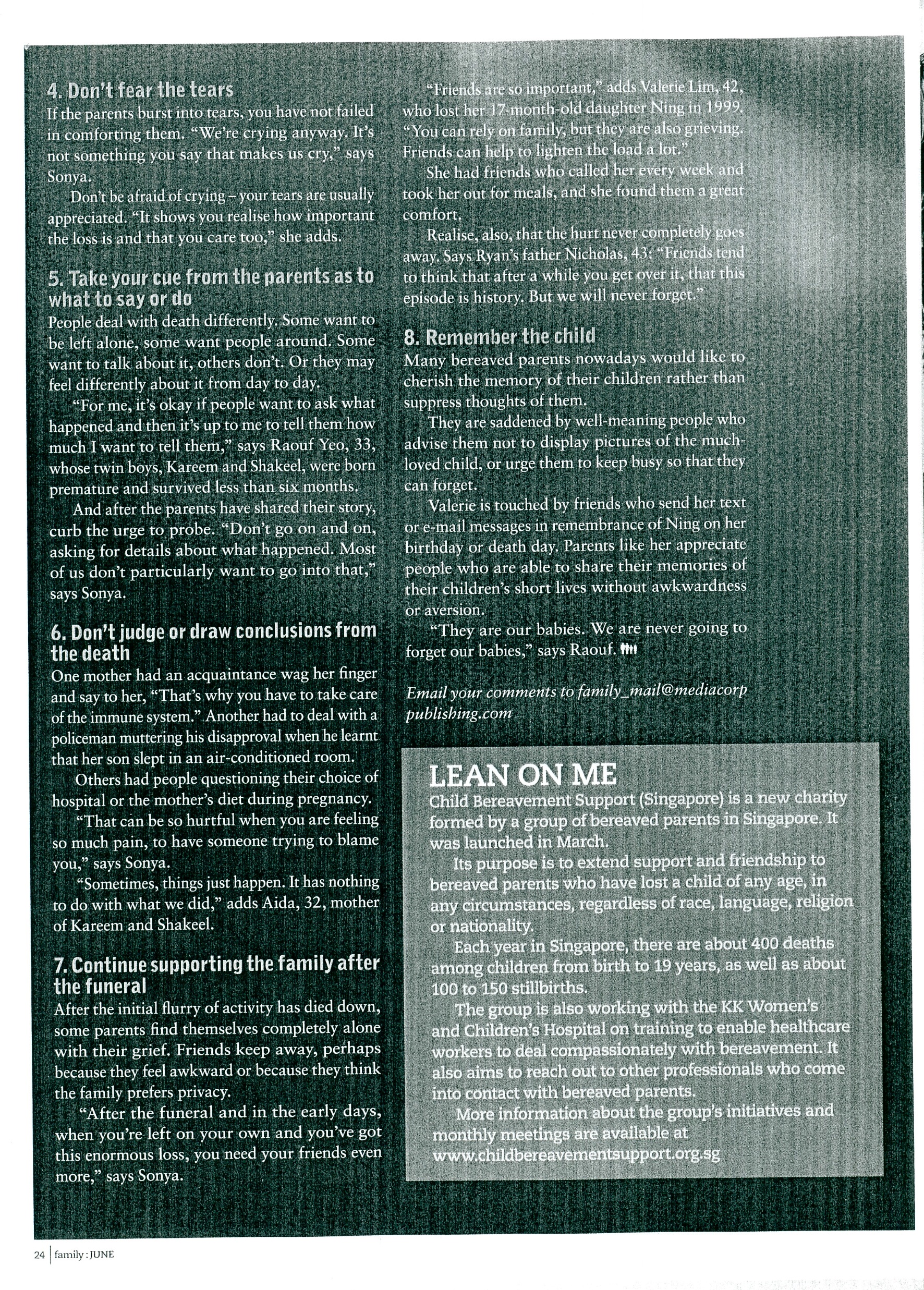 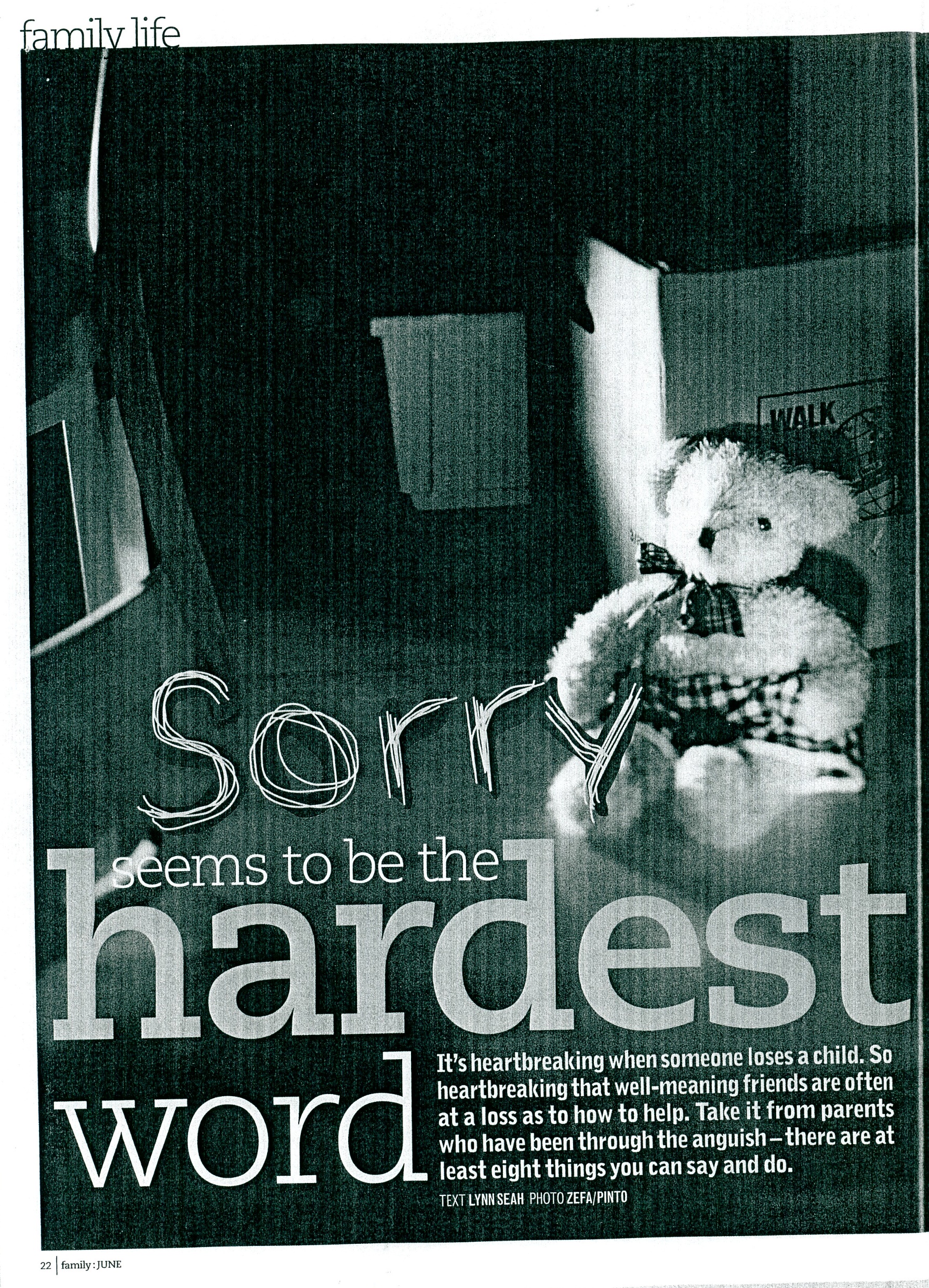 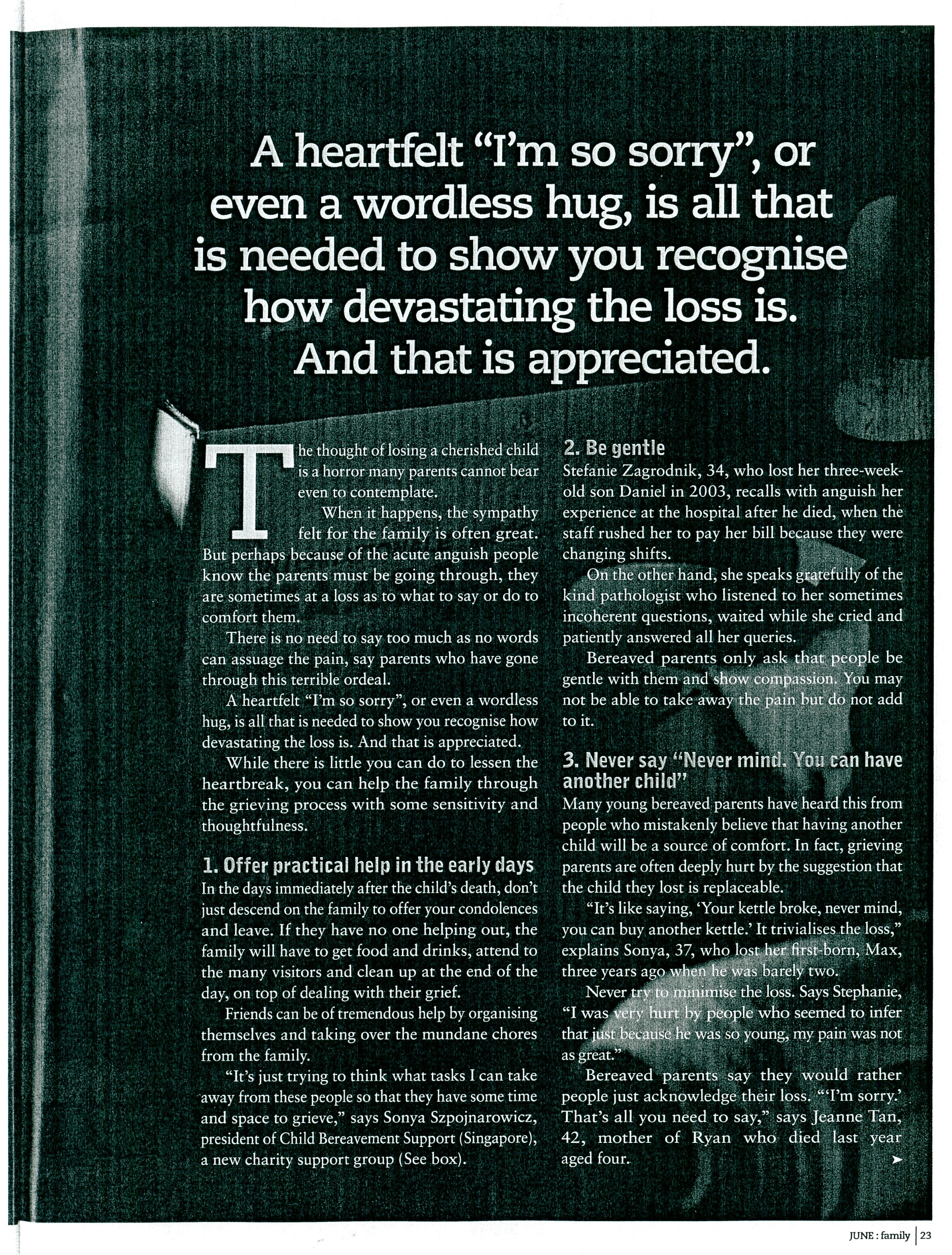